ucsc
Endpoint engineering
The evolution of endpoint engineering
“In the beginning there were floppy disks and sneakernet.”
Paul Sosbee
Enter the casper suite
we are not pushy people
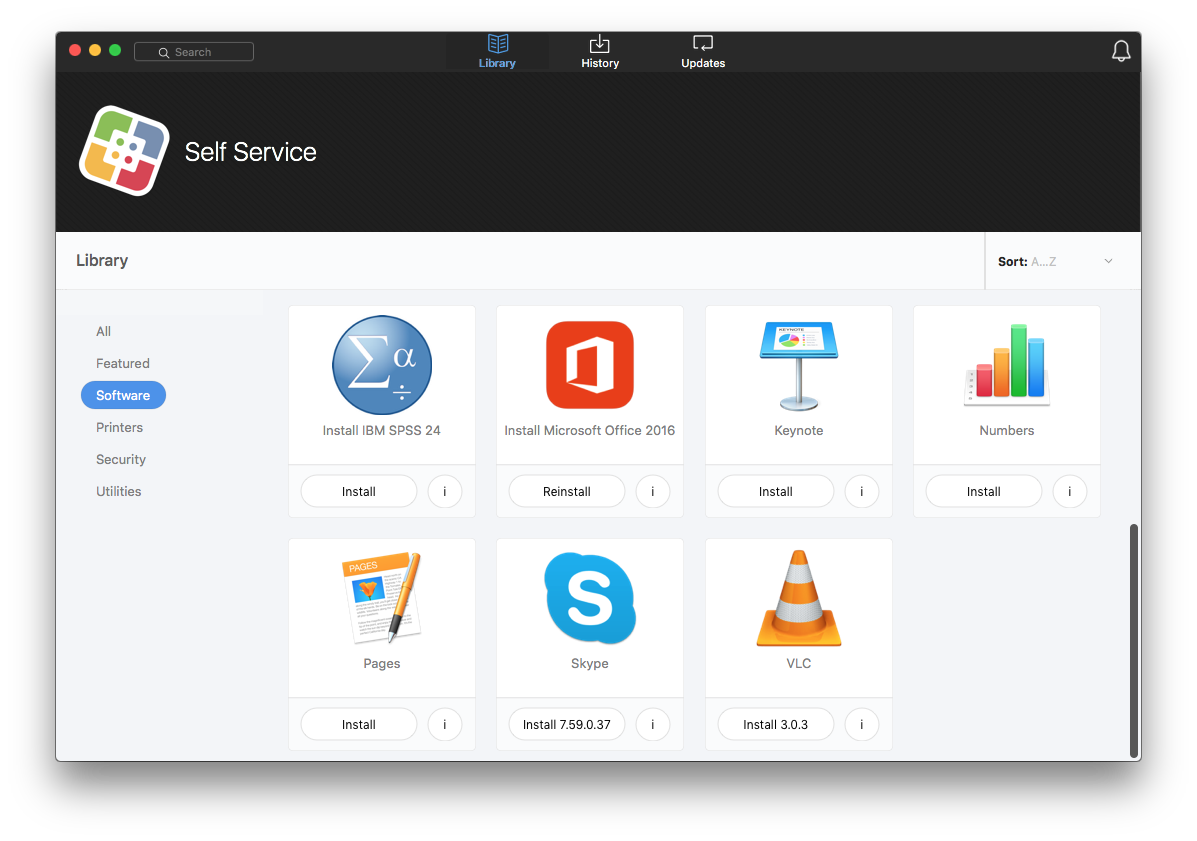 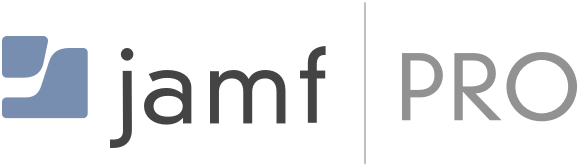 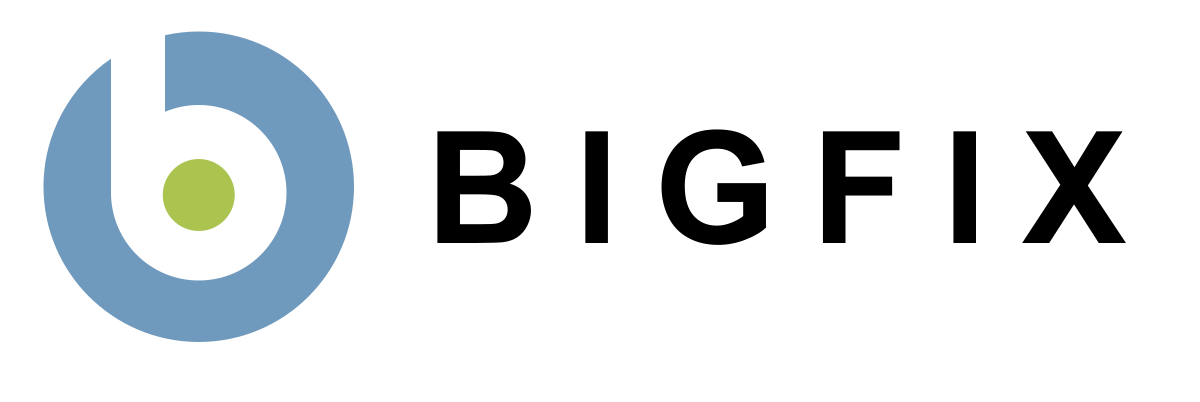 The unified inventory
Humanities
Soe
Socsci
Arts
Css
Decentralized
autonomous jamf